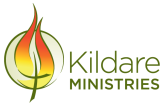 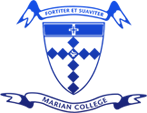 YEAR 11 Science
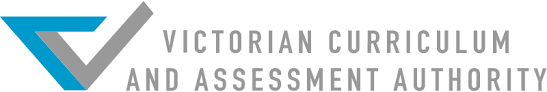 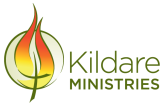 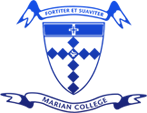 4 VCE Subjects, 1 VET Cert III subject
Unit 1 & 2 Biology
Unit 1 & 2 Chemistry
Unit 1 & 2 Physics
Unit 1 & 2 Psychology
VCE/VET Cert  III Laboratory Skills
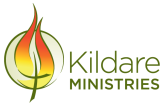 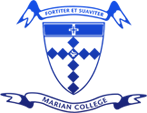 Unit 1 Biology
How do living things stay alive?
AOS 1: How do organisms function?
AOS 2: How do living systems sustain life?
AOS 3: Practical investigation
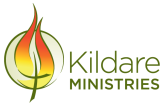 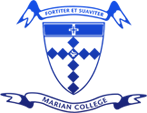 Unit 2 Biology
How is continuity of life maintained?
AOS 1: How does reproduction maintain the continuity of life? 
AOS 2: How is inheritance explained?
AOS 3: Investigation of an issue
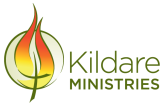 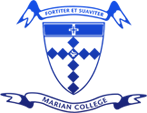 Unit 1 Chemistry
How can the diversity of materials be explained?
AOS 1: How can knowledge of elements explain the properties of matter? 
AOS 2: How can the versatility of non-metals be explained? 
AOS 3: Research investigation
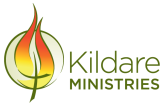 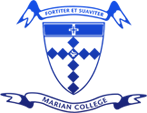 Unit 2 Chemistry
What makes water such a unique chemical?
AOS 1: How do substances interact with water?
AOS 2: How are substances in water measured and analysed?
AOS 3: Practical investigation
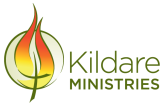 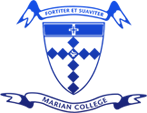 Unit 1 Physics
What ideas explain the physical world?
AOS 1: How can thermal effects be explained?
AOS 2: How do electric circuits work?
AOS 3: What is matter and how is it formed?
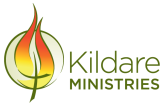 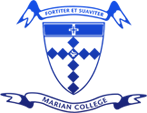 Unit 2 Physics
What do experiments reveal about the physical world?
AOS 1: How can motion be described and explained?
AOS 2: Options; 12 options are available for individual research
AOS 3: Practical investigation
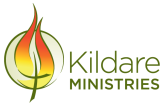 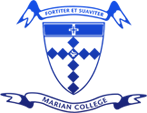 Unit 1 Psychology
How are behaviour and mental processes shaped?
AOS 1: How does the brain function?
AOS 2: What influences psychological development?
AOS 3: Student-directed research investigation
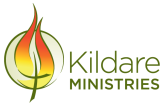 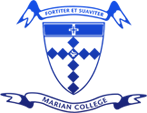 Unit 2 Psychology
How do external factors influence behaviour and mental processes?
AOS 1: What influences a person’s perception of the world?
AOS 2: How are people influenced to behave in particular ways?
AOS 3: Student-directed practical investigation
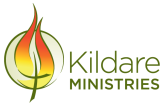 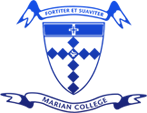 VCE/VET Cert III Laboratory Skills
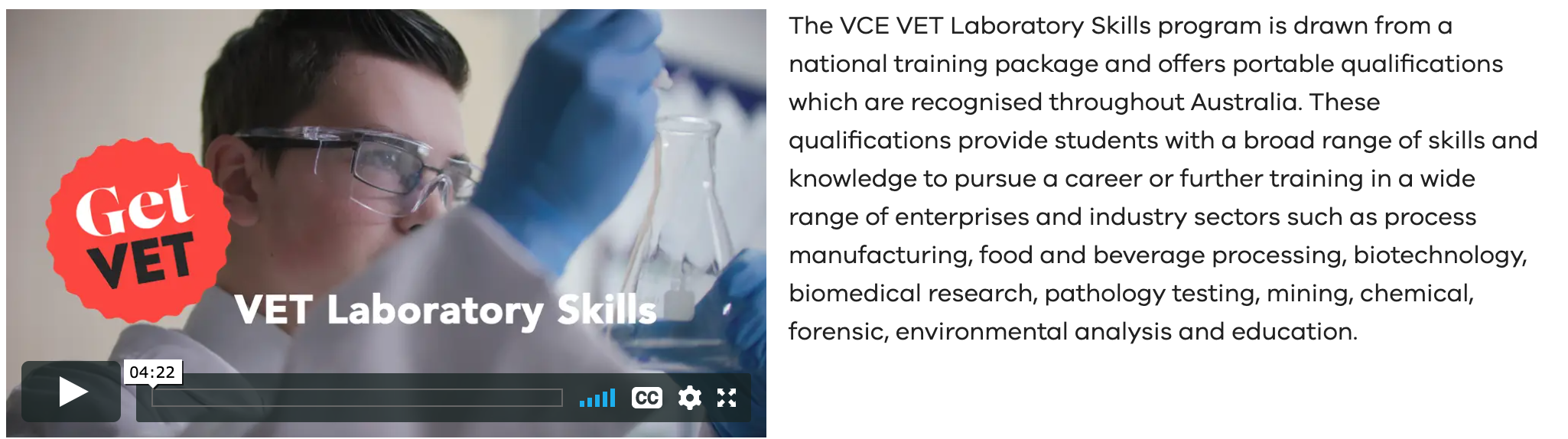